Unit 2: Constitutional Foundations (1763-1824)
Unit Essential Questions:
Why did the American colonists “break up” with Great Britain?

How do you balance freedom with a working government?

Has the U.S. lived up to the ideals in the Declaration of Independence and the Constitution?
French & Indian War (7 Years’ War) 1754-1763
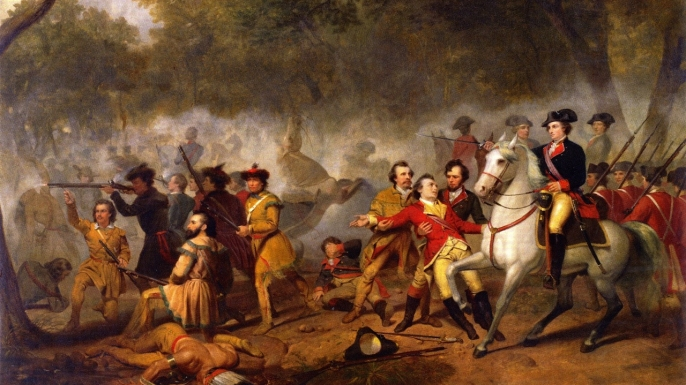 Learning Objectives
What were the causes of the French & Indian War?

Why did the colonists try to unify during the French & Indian War?

What were the effects of the French & Indian War?
Causes of the French & Indian War
France & Great Britain were traditional European rivals

Disagreements over land settlements (upper Ohio River Valley)

Small group of British colonists ambushed a French scouting party in Pennsylvania (Battle of Jumonville Glen)

War broke out between French/Indian allies & Great Britain/colonies/Indian allies
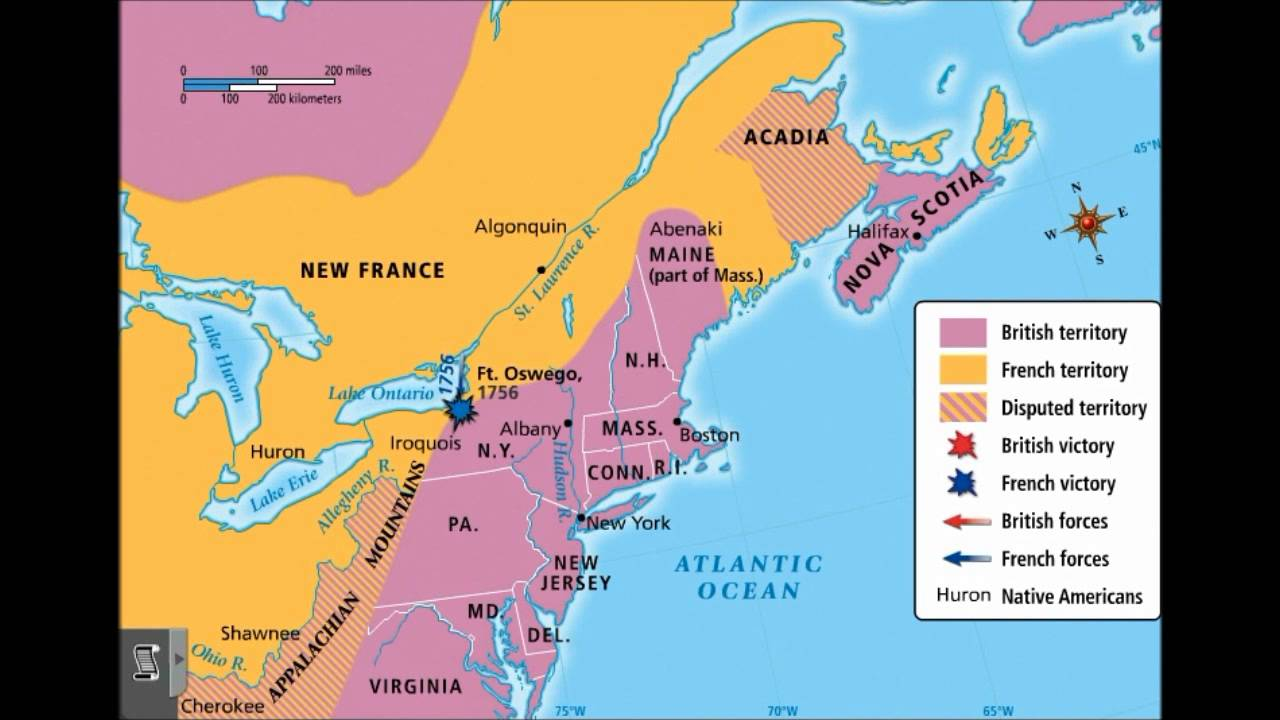 Battle of Jumonville Glen
https://www.youtube.com/watch?v=Jz85GFuan48
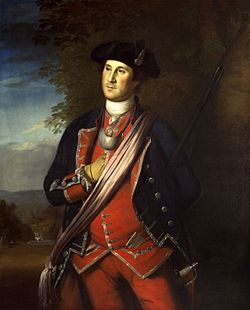 Albany Plan of Union – June 1754
Members from 7 of the northern colonies met in Albany, NY
Wanted to strengthen alliance with the Iroquois
Discussed a permanent alliance between the British colonies 
Still loyal to Great Britain
Alliance of colonies could better fight the French
Rejected by the colonies
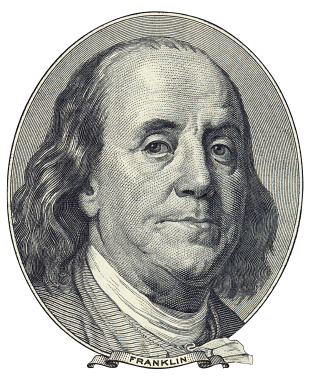 Benjamin Franklin, May 1754
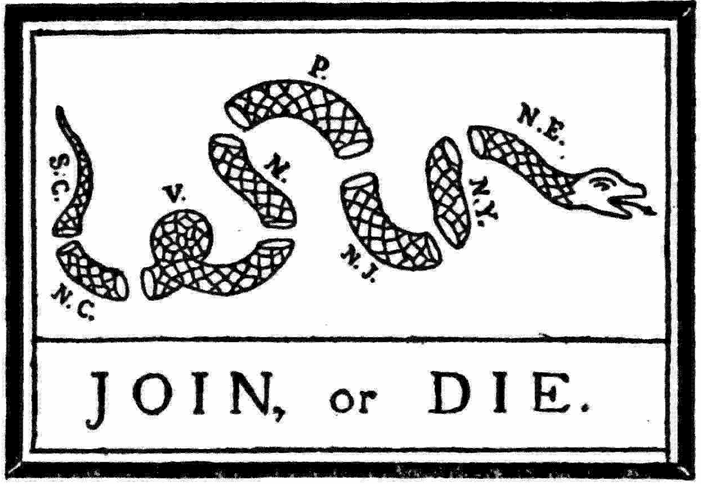 Course of the War
The French were winning the war early on

In response, British Prime Minister, William Pitt, poured more money and resources into the war

In 1759, the British captured Quebec, the capital of New France
Results of the War
The Treaty of Paris ended the war in 1763

New territory for Great Britain and the colonies
Present-day Canada
France dropped all claims to land east of the Mississippi 

Debt for Great Britain!

American colonists (slightly) unified to help fight the French

Great Britain owns North America!
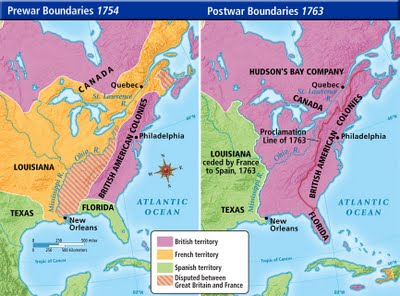 Exit Ticket
Without looking at your notes, list 1 cause and 2 effects of the French and Indian War